Arithmetic and Bitwise Operations 	on Binary DataCSCI 2400:  Computer ArchitectureECE 3217: Computer Architecture and Organization
Instructor: 
David Ferry
Slides adapted from Bryant & O’Hallaron’s slidesby Jason Fritts
Arithmetic and Bitwise Operations
Operations
Bitwise AND, OR, NOT, and XOR
Logical AND, OR, NOT
Shifts
Complements 
Arithmetic
Unsigned addition
Signed addition
Unsigned/signed multiplication
Unsigned/signed division
ALU
Basic Processor Organization
Register file (active data)
We’ll be a lot more specific later…
Arithmetic Logic Unit (ALU)
Performs signed and unsignedarithmetic
Performs logic operations
Performs bitwise operations
Many other structures…
CPU
Register File
Memory
Boolean Algebra
Developed by George Boole in 19th Century
Algebraic representation of logic
Encode “True” as 1 and “False” as 0
And
 A&B = 1 when both A=1 and B=1
Or
 A|B = 1 when either A=1 or B=1
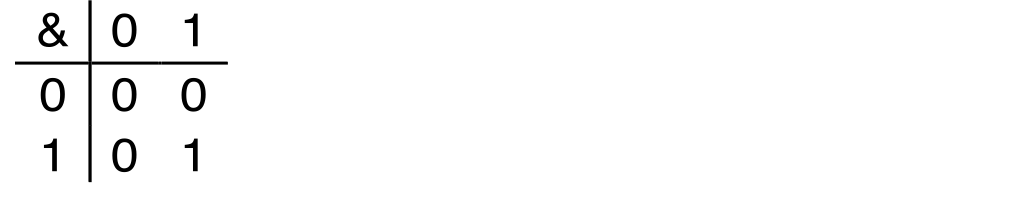 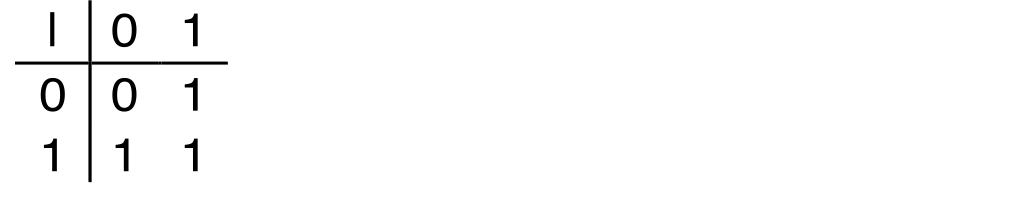 Not
 ~A = 1 when A=0
Exclusive-Or (Xor)
 A^B = 1 when either A=1 or B=1, but not both
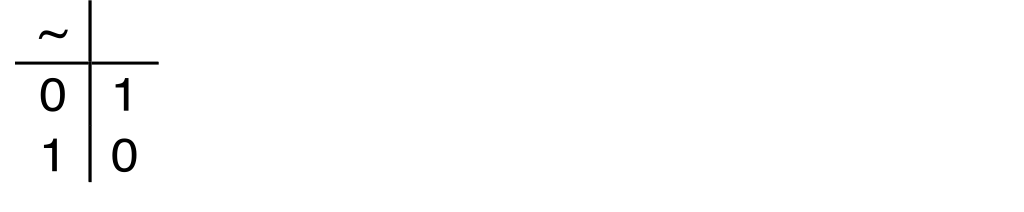 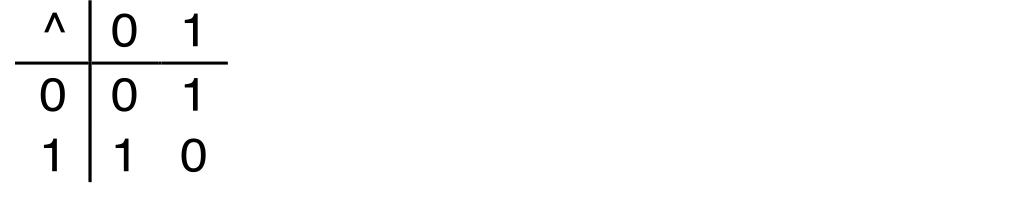 General Boolean Algebras
Operate on Bit Vectors
Operations applied bitwise
Bitwise-AND operator:	&
Bitwise-NOR operator:	|
Bitwise-XOR operator:	^
Bitwise-NOT operator:	~




All of the Properties of Boolean Algebra Apply
01101001
& 01010101
  01000001
01101001
| 01010101
  01111101
01101001
^ 01010101
  00111100
~ 01010101
  10101010
01000001
01111101
00111100
10101010
Quick Check
Operate on Bit Vectors
Operations applied bitwise
Bitwise-AND operator:	&
Bitwise-NOR operator:	|
Bitwise-XOR operator:	^
Bitwise-NOT operator:	~




All of the Properties of Boolean Algebra Apply
01100110
& 00101111
  01000001
11110000
| 01010101
  0
01101001
^ 00001111
  00111100
~ 00101111
  10101010
00100110
11110101
01100110
11010000
Bit-Level Operations in C
Operations &,  |,  ~,  ^ Available in C
Apply to any “integral” data type
long, int, short, char, unsigned
View arguments as bit vectors
Arguments applied bit-wise

Examples (char data type):
	in hexadecimal		 in binary
 	~0x41 ➙	0xBE	//		~010000012 ➙	101111102
 	~0x00 ➙	0xFF	//		~000000002 ➙	111111112
0x69  &  0x55 ➙	0x41	//	011010012  &  010101012 ➙	010000012
0x69  |  0x55 ➙	0x7D	//	011010012  |  010101012 ➙	011111012
Contrast: Logic Operations in C
Contrast to Logical Operators
&&, ||, !
View 0 as “False”
Anything nonzero as “True”
Always return 0 or 1
Early termination
Examples (char data type):
!0x41  ➙ 	0x00
!0x00  ➙ 	0x01
!!0x41 ➙	0x01
0x69 && 0x55  ➙	0x01
0x69 || 0x55    ➙	0x01
p && *p 			// avoids null pointer access
Bitwise Operations: Applications
Bit fields
One byte can fit up to eight options in a single field
Example: char flags = 0x1 | 0x4 | 0x8                   = 000011012 
Test for a flag:if ( flags & 0x4 ){  //bit 3 is set} else { //bit 3 was not set}
Argument x
Argument x
Arith. >> 2
Arith. >> 2
Log. >> 2
Log. >> 2
01100010
00010000
00011000
00011000
10100010
00010000
00101000
11101000
00010000
00010000
00011000
00011000
00011000
00011000
00010000
00101000
11101000
00010000
00101000
11101000
<< 3
<< 3
Shift Operations
Left Shift: 	   x << y
Shift bit-vector x left y places
Throw away extra bits on left
Fill with 0’s on right
Right Shift: 	   x >> y
Shift bit-vector x right y positions
Throw away extra bits on right
Logical shift
Fill with 0’s on left
Arithmetic shift
Replicate most significant bit on right
Undefined Behavior
Shift amount < 0 or ≥ word size
Argument x
Argument x
Arith. >> 3
Arith. >> 3
Log. >> 4
Log. >> 4
00110011
1111111
<< 3
00010000
00011000
00011000
00010000
00101000
11101000
00010000
00011000
00011000
00010000
11101000
<< 3
Quick Check
Left Shift: 	   x << y
Shift bit-vector x left y places
Throw away extra bits on left
Fill with 0’s on right
Right Shift: 	   x >> y
Shift bit-vector x right y positions
Throw away extra bits on right
Logical shift
Fill with 0’s on left
Arithmetic shift
Replicate most significant bit on right
Undefined Behavior
Shift amount < 0 or ≥ word size
x:
1
0
0
1
1
1
0
1
~x:
0
1
1
0
0
0
1
0
Bitwise-NOT:  One’s Complement
Bitwise-NOT operation:   ~
Bitwise-NOT of  x is ~x
Flip all bits of  x to compute ~x
flip each 1 to 0
flip each 0 to 1
Complement
Given x == 10011101



Flip bits (one’s complement):
x:
1
0
0
1
1
1
0
1
~x:
-x:
0
0
1
1
1
1
0
0
0
0
0
0
1
1
0
1
Signed Integer Negation:  Two’s Complement
Negate a number by taking 2’s Complement
Flip bits (one’s complement) and add 1
	 ~x + 1 == -x
Negation (Two’s Complement):
Given x == 10011101


Flip bits (one’s complement):


Add 1:
+
1
Complement & Increment Examples
x = 15213
x = 0
Arithmetic and Bitwise Operations
Operations
Bitwise AND, OR, NOT, and XOR
Logical AND, OR, NOT
Shifts
Complements 
Arithmetic
Unsigned addition
Signed addition
Unsigned/signed multiplication
Unsigned/signed division
• • •
• • •
• • •
• • •
9810
17210
7410
0
1
0
1
0
1
1
1
0
0
0
0
0
1
1
0
1
0
1
0
1
0
0
0
Unsigned Addition
u
Operands:   w bits
v
+
True Sum:    w+1 bits
u + v
Discard Carry:   w bits
Addition Operation
Carry output dropped at end of addition
Valid ONLY if true sum is within w-bit range
Example #1:
1
1
Valid in 8-bit
unsigned range
+
0
1008210
11010
20210
5997810
5610
452410
0
0
1
0
1
0
0
1
0
1
0
1
1
0
1
0
1
0
1
1
0
1
1
0
1
1
0
0
1
0
0
0
0
0
0
1
1
1
1
0
1
1
0
1
0
1
0
0
0
1
0
1
0
0
1
0
1
1
0
1
1
1
0
0
0
0
0
0
0
1
0
1
Unsigned Addition
Example #2:
1
1
1
1
1
Not Valid in 8-bit
unsigned range
(312 is > 255)
+
1
Example #3:
1
1
1
1
1
1
1
1
Not Valid in 16-bit
unsigned range
(70060 is > 65535)
+
1
Visualizing True Sum (Mathematical) Addition
Integer Addition
4-bit integers u, v
Compute true sum
Values increase linearly with u and v
Forms planar surface
v
u
2w+1
2w
0
Visualizing Unsigned Addition
Overflow
Wraps Around
If true sum ≥ 2w
At most once
True Sum
Overflow
v
Modular Sum
u
• • •
• • •
• • •
• • •
Two’s Complement Addition
u
Operands: w bits
+
v
True Sum: w+1 bits
u + v
Discard Carry: w bits
Signed/Unsigned adds have Identical Bit-Level Behavior
Signed vs. unsigned addition in C:
	int s, t, u, v;
	s = (int) ((unsigned) u + (unsigned) v);
 	t = u + v
Will give s == t
11010
9810
-5410
5610
-8410
7410
0
0
1
0
1
0
1
0
1
1
0
1
1
1
0
1
1
0
0
1
0
0
0
0
1
1
1
0
1
1
1
0
0
0
1
0
1
0
1
1
0
1
0
0
0
0
0
0
Note:  Same bytes as for Ex #1 and Ex #2
in unsigned integer addition, but
now interpreted as 8-bit signed integers
Signed Addition
Example #1:
1
1
Not Valid in 8-bit
signed range
(172 > 127)
+
0
Example #2:
1
1
1
1
1
Valid in 8-bit
signed range
(-128 < 56 < 127)
+
1
-10010
-3010
-5010
10610
-7010
-4010
1
0
1
1
1
1
0
1
1
1
0
1
0
1
0
1
1
0
1
0
0
0
1
1
1
1
1
0
1
1
1
0
1
0
0
0
0
1
1
1
1
0
0
0
0
0
0
0
Note:  Same bytes as for Ex #1 and Ex #2
in unsigned integer addition, but
now interpreted as 8-bit signed integers
Signed Addition
Example #3:
1
1
Valid in 8-bit
signed range
(-128 < -74)
+
1
Example #2:
1
1
1
1
Not Valid in 8-bit
signed range
(-150 < -128)
+
1
Visualizing Signed Addition
Negative Overflow
Values
4-bit two’s comp.
Range from -8 to +7
Wraps Around
If sum  2w–1
Becomes negative
At most once
If sum < –2w–1
Becomes positive
At most once
v
u
Positive Overflow
Multiplication
Goal: Computing Product of w-bit numbers x, y
Either signed or unsigned
But, exact results can be bigger than w bits
Unsigned: up to 2w bits
Result range: 0 ≤ x * y ≤ (2w – 1) 2  =  22w – 2w+1 + 1
Two’s complement min (negative): Up to 2w-1 bits
Result range: x * y  ≥ (–2w–1)*(2w–1–1)  =  –22w–2 + 2w–1
Two’s complement max (positive): Up to 2w bits, but only for (SMinw)2
Result range: x * y ≤ (–2w–1) 2  =  22w–2
So, maintaining exact results…
would need to keep expanding word size with each product computed
is done in software, if needed
e.g., by “arbitrary precision” arithmetic packages
• • •
• • •
• • •
• • •
• • •
Unsigned Multiplication in C
u
Operands: w bits
*
v
u · v
True Product: 2*w  bits
Discard w bits: w bits
Standard Multiplication Function
Ignores high order w bits
Implements Modular Arithmetic
	 machine(u  · v)   =   true(u · v)  mod 2w
• • •
• • •
• • •
• • •
• • •
Signed Multiplication in C
u
Operands: w bits
*
v
u · v
True Product: 2*w  bits
Discard w bits: w bits
Standard Multiplication Function
Ignores high order w bits
Some of which are different for signed vs. unsigned multiplication
Lower bits are the same
True Binary Multiplication
Multiply positive integers using the same place-value algorithm you learned in grade school
12310
X
23410
492
3690
+ 24600
2878210
12310
23410
0
1
1
1
1
1
1
0
1
1
0
0
1
1
0
1
True Binary Multiplication
Multiply positive integers using the same place-value algorithm you learned in grade school
12310
X
X
23410
492
3690
+ 24600
2878210
12310
23410
0
1
0
1
1
0
1
1
0
1
0
0
1
1
0
0
0
0
1
1
0
0
1
0
True Binary Multiplication
Multiply positive integers using the same place-value algorithm you learned in grade school
12310
X
X
23410
492
3690
+ 24600
2878210
12310
23410
0
1
0
0
1
1
0
1
1
1
0
1
1
0
0
1
1
1
0
1
0
0
0
0
1
1
0
1
0
1
0
1
True Binary Multiplication
Multiply positive integers using the same place-value algorithm you learned in grade school
12310
X
X
23410
492
3690
+ 24600
2878210
12310
23410
0
1
0
0
0
1
1
0
1
0
1
1
0
1
0
1
0
0
1
0
1
1
0
1
0
0
0
0
0
0
1
1
0
1
0
0
1
0
1
0
True Binary Multiplication
Multiply positive integers using the same place-value algorithm you learned in grade school
12310
X
X
23410
492
3690
+ 24600
2878210
12310
23410
0
1
0
0
0
0
1
1
0
1
1
0
1
1
0
1
1
0
1
0
0
1
1
0
1
1
0
1
1
0
0
0
0
0
0
0
1
1
0
1
1
0
0
1
0
1
1
0
True Binary Multiplication
Multiply positive integers using the same place-value algorithm you learned in grade school
12310
X
X
23410
492
3690
+ 24600
2878210
2878210
12310
23410
0
1
0
0
0
0
0
0
0
0
0
0
1
1
0
1
1
0
0
1
1
1
1
1
1
1
0
1
1
0
0
1
1
1
1
1
1
0
0
1
1
0
0
1
1
1
0
1
1
1
0
1
0
1
1
0
0
1
1
1
0
0
0
0
0
0
0
0
0
0
1
0
1
1
0
1
1
0
0
1
1
1
1
0
0
0
0
1
0
1
1
0
0
1
1
1
True Binary Multiplication
Multiply positive integers using the same place-value algorithm you learned in grade school
12310
X
X
23410
492
3690
+ 24600
2878210
+
610
210
0
0
1
0
1
1
0
0
Power-of-2 Multiply with Shift
Consider:
610 * 210 = 1210
X
610
210
1210
0
0
0
0
0
0
1
1
0
0
0
1
0
1
1
1
0
0
1
0
0
0
0
0
0
0
0
0
Power-of-2 Multiply with Shift
Consider:
610 * 210 = 1210
X
+
610
210
1210
0
0
0
0
0
0
1
1
0
0
0
1
0
1
1
1
0
0
1
0
0
0
0
0
0
0
0
0
Power-of-2 Multiply with Shift
Consider:






Multiplying by two always shifts the input bit pattern by one to the left. That is:  
More generally- multiplying by 2k always shifts the input by k to the left:
610 * 210 = 1210
X
+
(610 * 210 ) == (01102 << 1)
(x10 * 2k ) == (x2 << k)
• • •
Power-of-2 Multiply with Shift
Operation
u << k gives u * 2k
Both signed and unsigned




Examples
u << 3 == u * 8
(u << 5) – (u << 3) == u * 24
Most machines shift and add faster than multiply
Compiler generates this code automatically
k
u
• • •
Operands: w bits
*
2k
0
•••
0
1
0
•••
0
0
u · 2k
True Product: w+k  bits
0
•••
0
0
Discard k  bits: w bits
•••
0
•••
0
0
•••
•••
Unsigned Power-of-2 Divide with Shift
Quotient of Unsigned by Power of 2
u >> k gives   u / 2k 
Uses logical shift
k
u
Binary Point
•••
Operands:
/
2k
0
•••
0
1
0
•••
0
0
Division:
u / 2k
.
0
0
•••
0
0
•••
Result:
 u / 2k 
0
0
•••
0
0
•••
Incorrect Power-of-2 Divide
Consider: -25 / 2
We expect that -25 / 2 = -12, however:

	-2510 = 111001112
	(-25 / 2 ) becomes (111001112 >> 1)
	(111001112 >> 1) = 111100112
	111100112 = -13
•••
•••
Signed Power-of-2 Divide with Shift
Quotient of Signed by Power of 2
x >> k gives   x / 2k 
Uses arithmetic shift
Rounds wrong direction when u < 0
k
x
Binary Point
•••
Operands:
/
2k
0
•••
0
1
0
•••
0
0
Division:
x / 2k
.
0
•••
•••
RoundDown(x / 2k)
Result:
0
•••
•••
Correct Power-of-2 Divide with Biasing
Quotient of Negative Number by Power of 2
Want   x / 2k     (Round Toward 0)
Compute as   (x+2k-1)/ 2k 
In C: (x + (1<<k)-1) >> k
Biases dividend toward 0

Case 1: No rounding
Dividend’s low bits are zero
k
Dividend:
u
1
•••
0
•••
0
0
+2k –1
0
•••
0
0
1
•••
1
1
Binary Point
1
•••
1
•••
1
1
Divisor:
/
2k
0
•••
0
1
0
•••
0
0
 u / 2k  
.
0
1
•••
1
1
1
•••
1
•••
1
1
Biasing has no effect
Biasing without changing result
Consider: -20 / 4 (answer should be -5)
Without bias:
	-2010 = 111011002
	(-20 / 4 ) becomes (111011002 >> 2)
	(111011002 >> 2) = 111110112
	111110112 = -5

With bias:
	-2010 + 310 = 111011112
	(-23 / 4 ) becomes (111011112 >> 2)
	(111011112 >> 2) = 111110112
	111110112 = -5
Correct Power-of-2 Divide (Cont.)
Nonzero low bits
Case 2: Rounding
k
Dividend:
x
1
•••
•••
+2k –1
0
•••
0
0
1
•••
1
1
1
•••
•••
Incremented by 1
Binary Point
Divisor:
/
2k
0
•••
0
1
0
•••
0
0
 x / 2k  
.
0
1
•••
1
1
1
•••
•••
Incremented by 1
Biasing adds 1 to final result
Biasing that does change the result
Consider: -21 / 4 (answer should be -5)
Without bias:
	-2110 = 111010112
	(-21 / 4 ) becomes (111010112 >> 2)
	(111010112 >> 2) = 111110102
	111110102 = -6 (incorrect!)

With bias:
	-2110 + 310 = 111011102
	(-18 / 4 ) becomes (111011102 >> 2)
	(111011102 >> 2) = 111110112
	111110112 = -5
Biasing that does change the result
Consider: -21 / 4 (answer should be -5)
Without bias:
	-2110 = 111010112
	(-21 / 4 ) becomes (111010112 >> 2)
	(111010112 >> 2) = 111110102
	111110102 = -6 (incorrect!)

With bias:
	-2110 + 310 = 111011102
	(-18 / 4 ) becomes (111011102 >> 2)
	(111011102 >> 2) = 111110112
	111110112 = -5
Recall- lowest
order bit has
value 1!
Arithmetic: Basic Rules
Unsigned ints, 2’s complement ints are isomorphic rings: isomorphism = casting

Left shift
Unsigned/signed: multiplication by 2k
Always logical shift

Right shift
Unsigned: logical shift, div (division + round to zero) by 2k
Signed: arithmetic shift
Positive numbers: div (division + round to zero) by 2k
Negative numbers: div (division + round away from zero) by 2kUse biasing to fix